EGI-Engage Open Data Platform Prototype
Bartosz Kryza, Lukasz Dutka
Academic Computing Centre CYFRONET AGH
Krakow, Poland
Overview
Open Data vs Open Science
Open Data challenges
Open Data Platform vision and architecture
Deployment and integration issues
Conclusions
28/01/16
EGI OMB, 28 Thursday 2016
Open Data vs Open Access
Open Science covers a broad range of resources and services - including data
Most solutions and standards focus on: 
open access to publications, documents
small data sets
EGI Open Data requires different approach 
data is stored in federations
distributed geographically and administratively
varies in size, formats and metadata standards
28/01/16
EGI OMB, 28 Thursday 2016
Open Data challenges
28/01/16
EGI OMB, 28 Thursday 2016
EGI-Engage Open Data Platform vision
Manage entire data life cycle from raw data to preservation

Combine efficient computation services with open data managed by federated infrastructures

Foster collaboration with SME’s (European Big Data Value)
28/01/16
EGI OMB, 28 Thursday 2016
Community requirements collection
REQ1.   Publication of open research data based on policies
REQ2.   Make large data sets available without transferring them completely
REQ3.   Enabling complex metadata queries
REQ4.   Integration of the open data access data management with community portals
REQ5.   Data identification, linking and citation
REQ6.   Enabling sharing of data between researchers under certain conditions
REQ7.   Sharing and accessing data across federations
REQ8.   Long term data preservation
REQ9.   Data provenance
28/01/16
EGI OMB, 28 Thursday 2016
Open Data Platform issues
Existing EGI data management infrastructure does not support open data publishing
Public users don’t necessarily have certificates or VO membership
Metadata stored in EGI infrastructure is not compatible with „open” metadata standards
Data sets are often too large to be completely transferred to users infrastructure
28/01/16
EGI OMB, 28 Thursday 2016
Open Data Platform from users perspective
28/01/16
EGI OMB, 28 Thursday 2016
Open Data Platform interfaces
GUI/CLI
REST
CDMI
POSIX
OAI-PMH
HTTP
Web based. 

Easy data management and sharing, access control

Publication of data items and collections
Advanced data and collection managemet 

API for integration with community tools and portals
Standard data management operations
Advanced metadata queries

Integration with future data management applications
Enable direct mounting of spaces in the local filesystem without full data transfer
OAI Data Provider interface

Dublin Core metadata by default

More complex metadata can be registered in ODP directly
Direct download of open data from URL’s
Open Data Platform
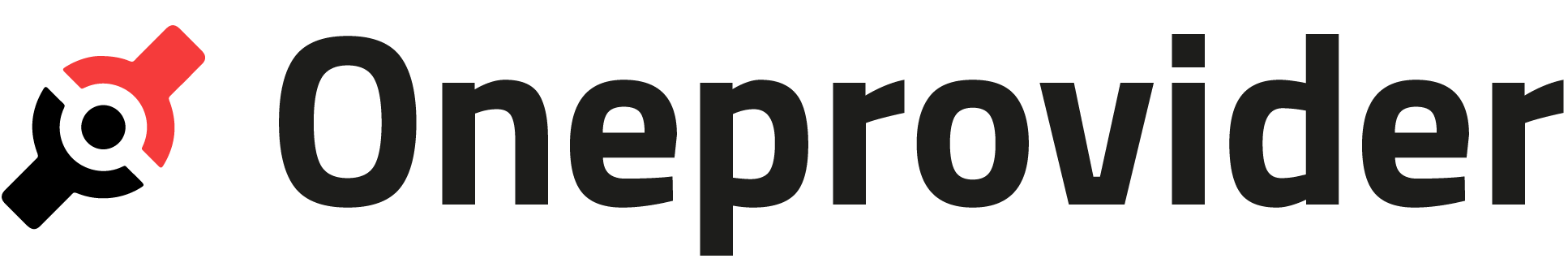 28/01/16
EGI OMB, 28 Thursday 2016
Open Data Platform interactions
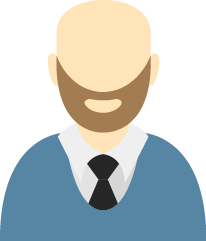 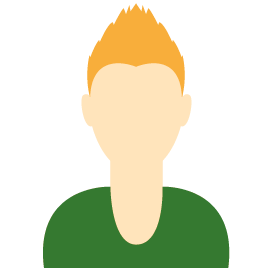 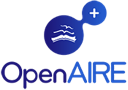 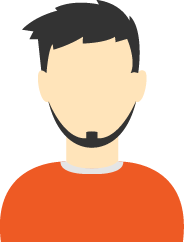 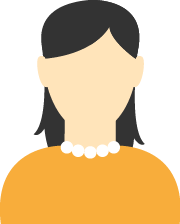 DOI Registrar (e.g. DataCite)
Community Portal
EGI User 1 (VO x)
Anonymous 
User 1
EGI User 2
(Onedata space)
Anonymous 
User 2
REST
Web GUI
POSIX
HTTP
OAI-PMH
CDMI
REST
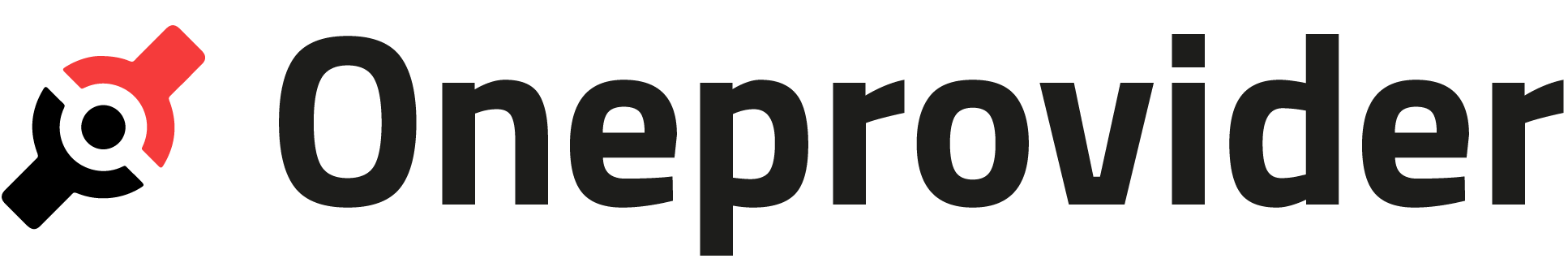 Space Manager
Space Manager
Open Data Manager
Metadata Registry
OAI-PMH Data
Provider
Authentication and Authorization
Long Term Retention
Open Data Platform
Generatore AIP package for abc
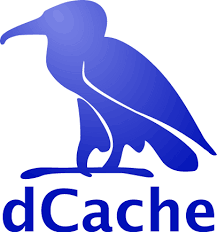 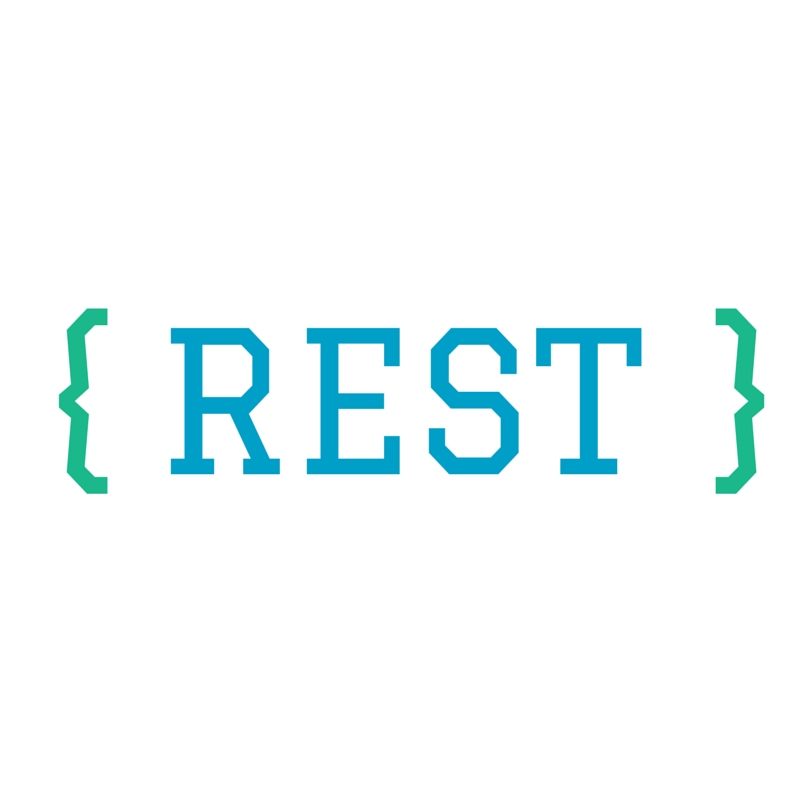 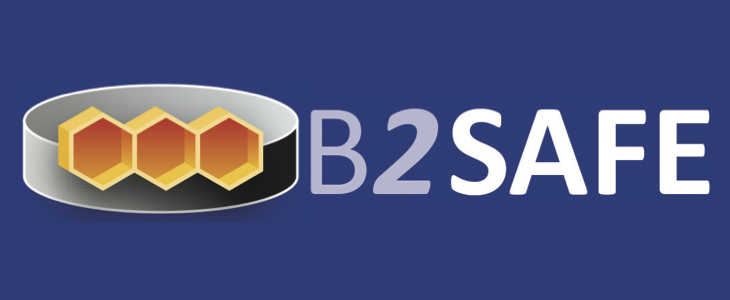 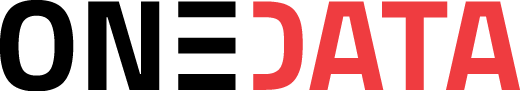 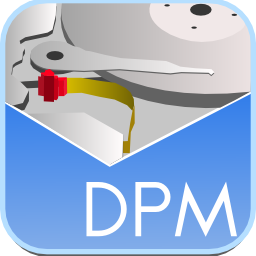 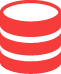 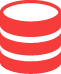 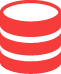 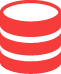 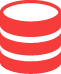 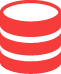 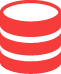 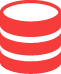 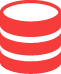 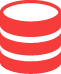 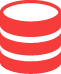 EGI Site 1
EGI Site 2
EGI Site 3
Cloud storage
EUDAT
28/01/16
EGI OMB, 28 Thursday 2016
Open Data Platform Interactions
Public Services 
For Data Discovery
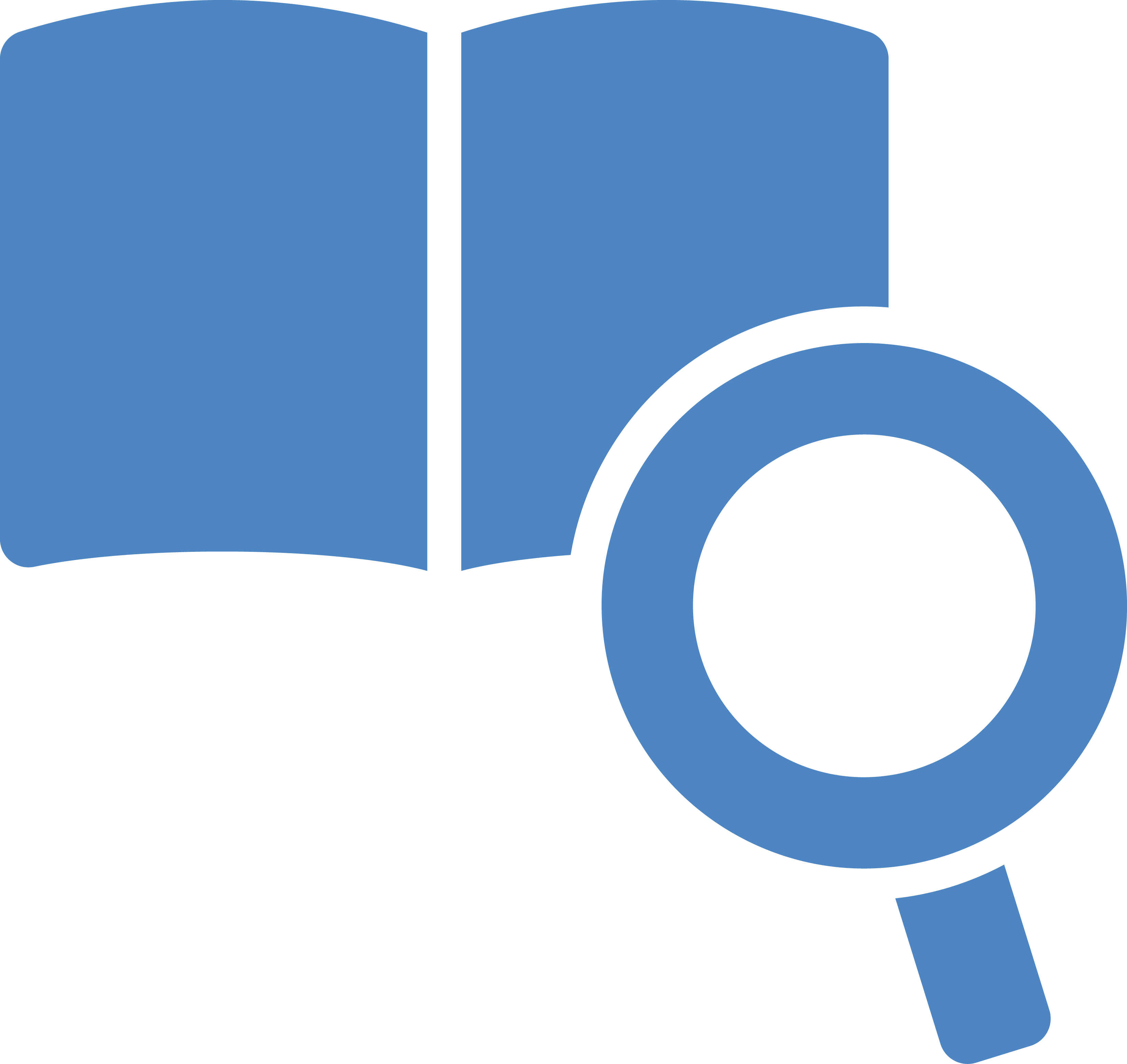 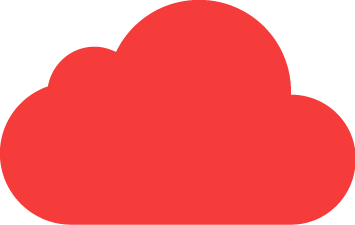 2: opendata publish 
     collection Data-set-1.1
  -> DOI.1
Snapshot
Data-set-1.1
3: discover data
-> DOI.1
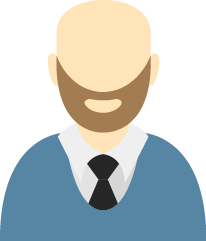 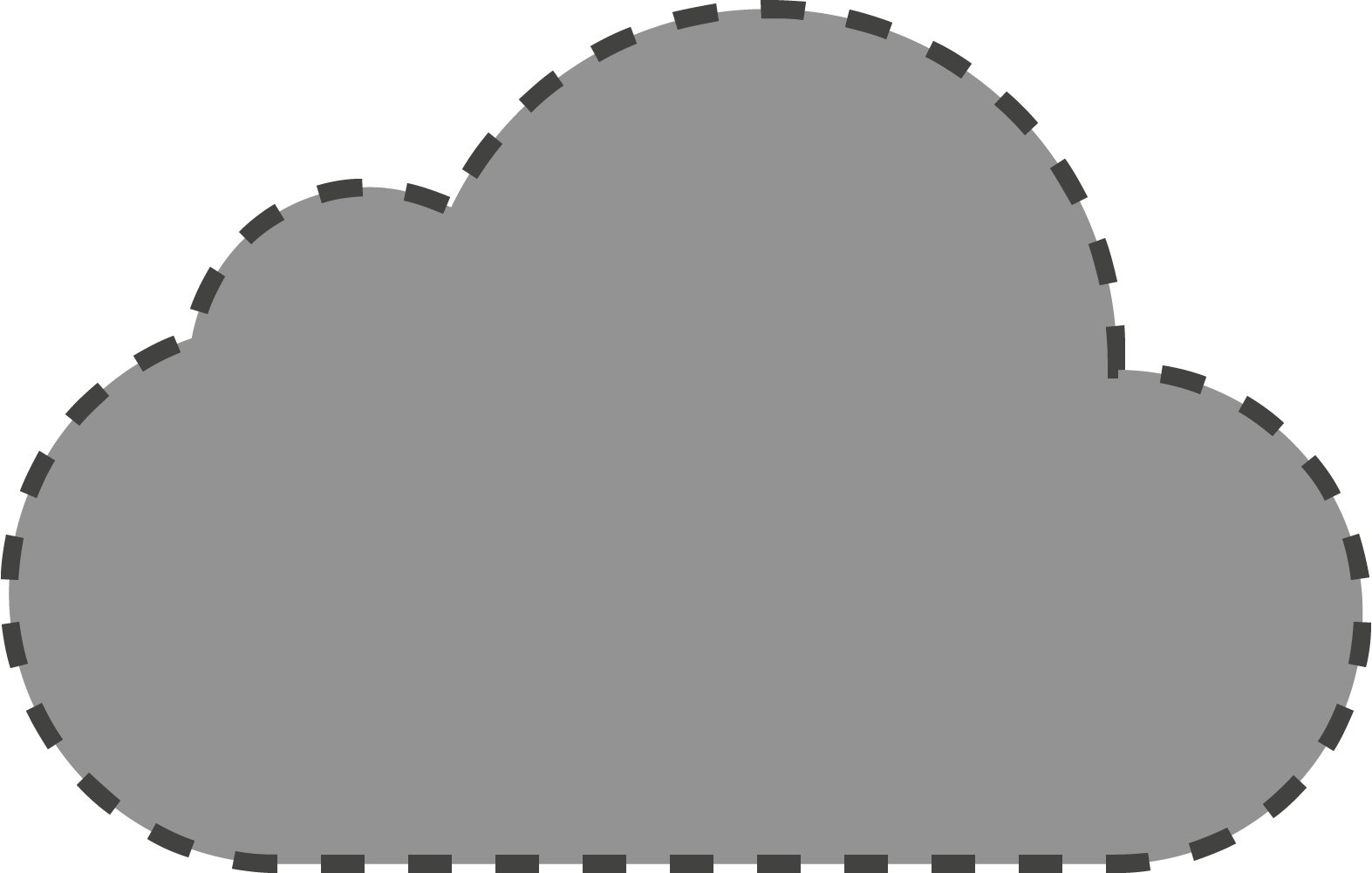 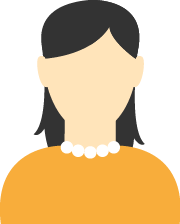 Data-set-1.1
Mounted to 
/localdir/
4: Visit Collection 
Web Page (HTTP)
5: opendata mount remote
	DOI.1 /localdir/
1: opendata create 
      snapshot Data-set-1
6: opendata clone DOI.1
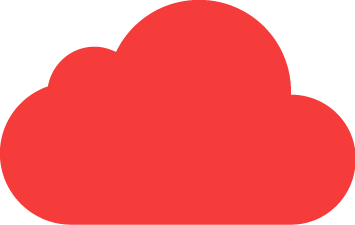 Data–set-1
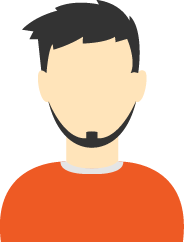 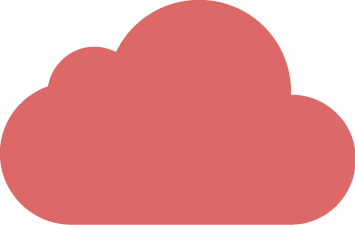 Cloned
Data-set-1.1
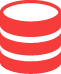 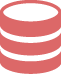 Private Resources
Private Resources
28/01/16
EGI OMB, 28 Thursday 2016
Open Data Platform
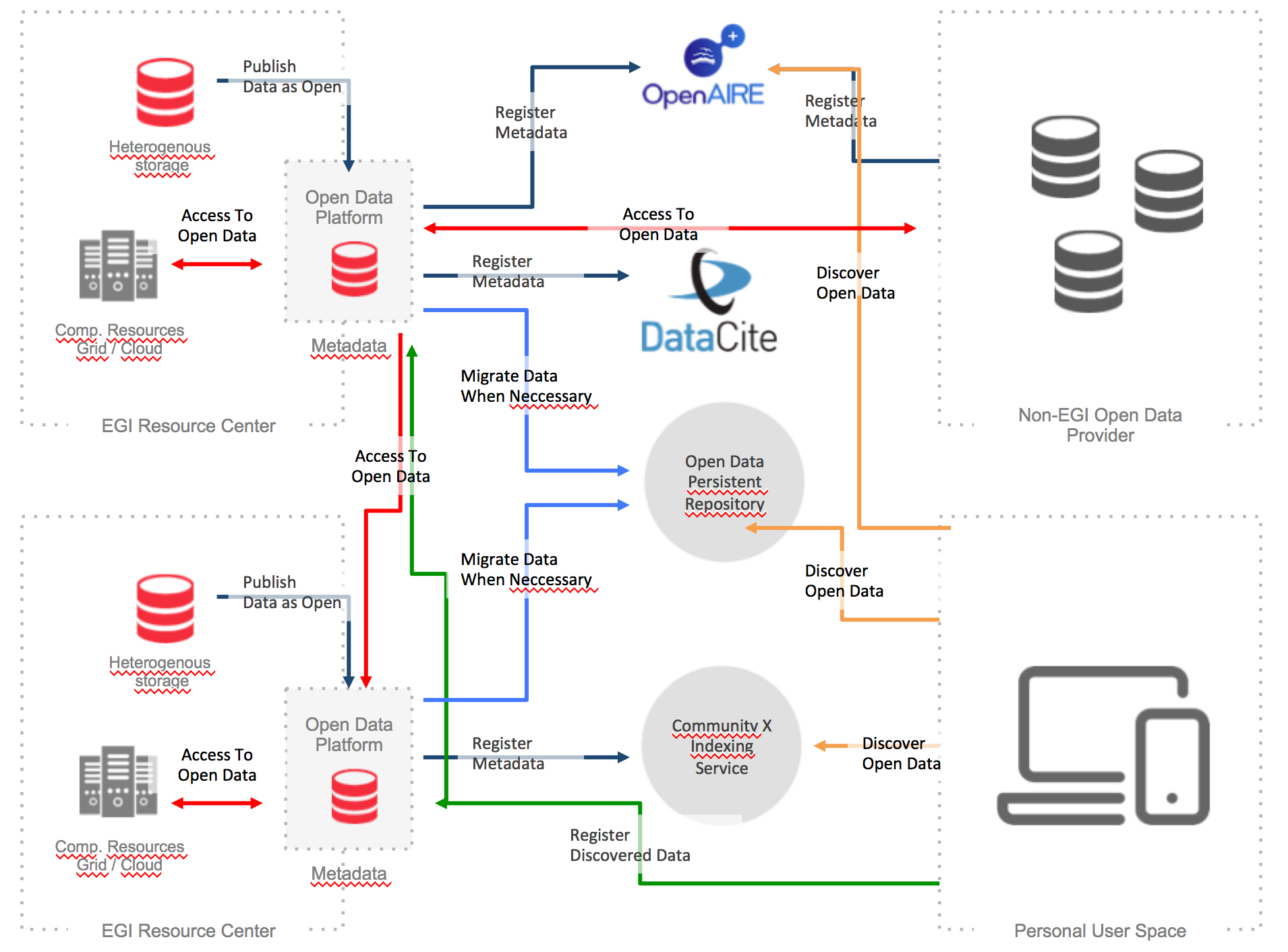 28/01/16
EGI OMB, 28 Thursday 2016
Open Data Platform integration
DOI (Digital Object Identifier)
Integration with a DOI assignment service (e.g. DataCite)
Enable users to automatically generate DOI for data which is made open
Each file or collection can be accessed directly using DOI identifier (DOI resolves to ODP recognizable URL)
Allow storage of additional custom identifiers (e.g. PURL, Life Science Identifier)
28/01/16
EGI OMB, 28 Thursday 2016
Open Data Platform integration
Long Term Preservation
Generation of selected standard archival packages
AIP (Archival Information Package)
SIRF (Self-contained Information Retention Format)
Migration of packages to long term storage sites
EUDAT’s B2SAFE
How can users negotiate long term storage SLA?
28/01/16
EGI OMB, 28 Thursday 2016
Open Data Platform integration
EGI data management components
Integration with LFC 
Registration of „open” lfn’s in the Open Data Platform registry
ODP can migrate data to storage resources not requiring VO certificate or use robot certificates
Read-only access to LFC managed data for the prototype
Integration with VOMS
Present to the users VO structure consistent with their VO setup (groups, memberships, roles)
28/01/16
EGI OMB, 28 Thursday 2016
Conclusions
Communities have different requirements with respect to open data access and management
Open data, in particular data managed in EGI infrastructure, has different character than typical open resources (e.g. publications)
ODP will provide unifying approach to management of personal, research and open data
28/01/16
EGI OMB, 28 Thursday 2016